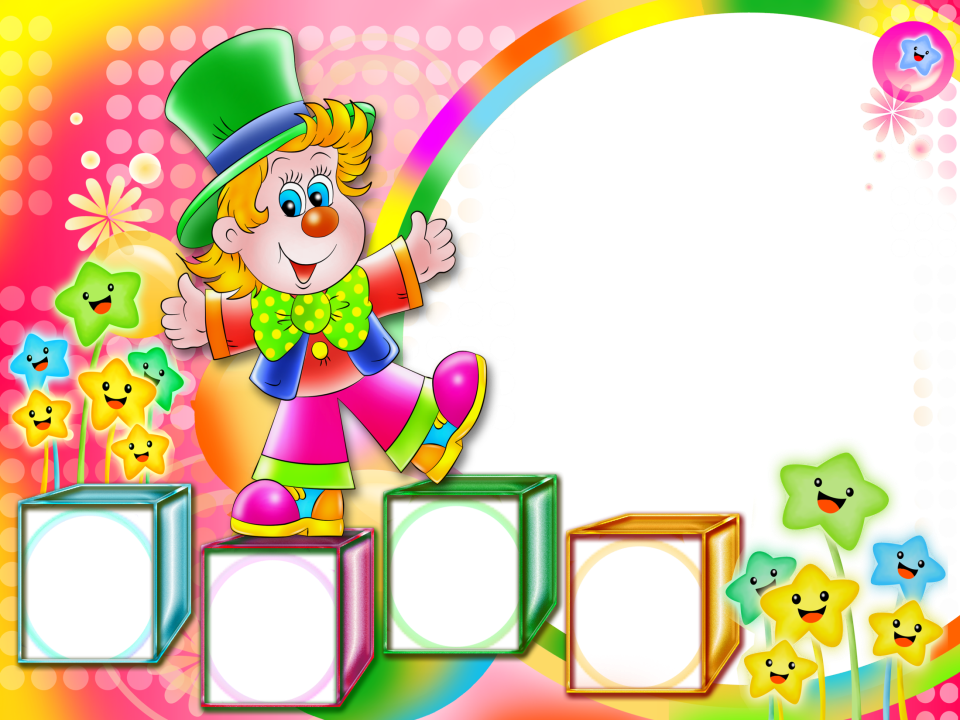 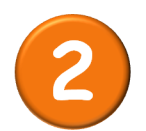 Интерактивная игра
для старших дошкольников
Веселая
математика
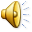 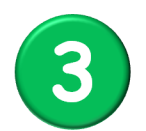 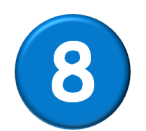 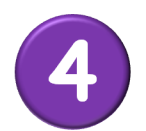 СТАРТ
[Speaker Notes: Интерактивная игра
для старших дошкольников
«Веселая
Математика»
Автор: Щекоткина Елена Владимировна,
воспитатель МДОУ №1 «Аленушка»,
г. Тейково, Ивановская область]
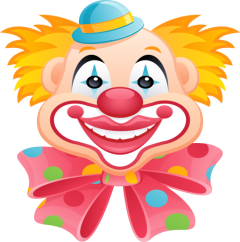 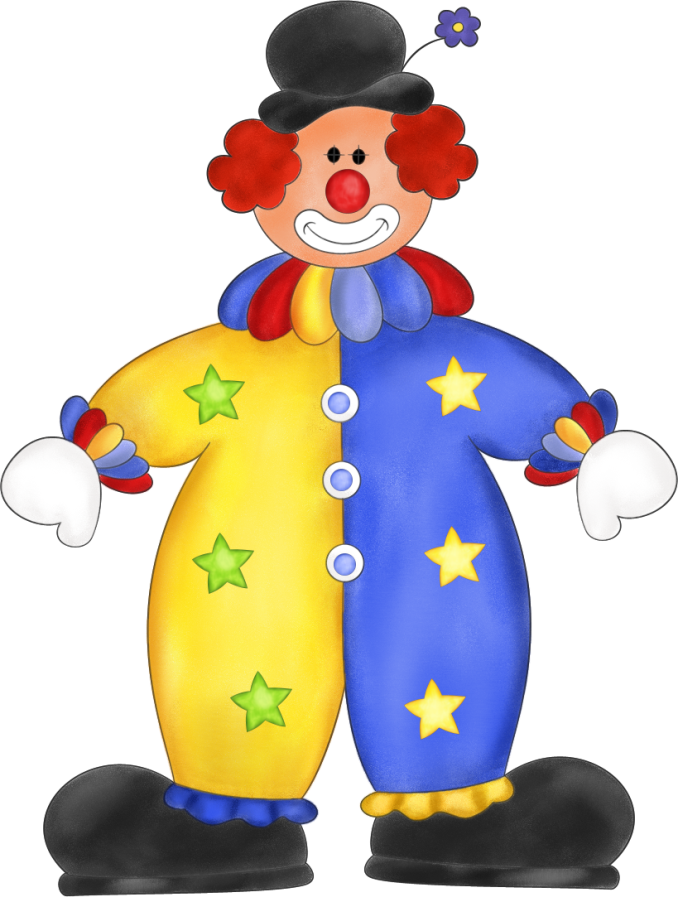 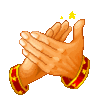 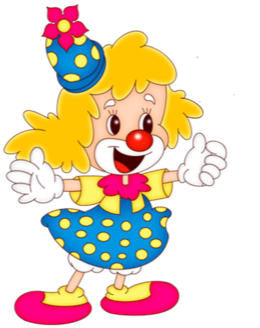 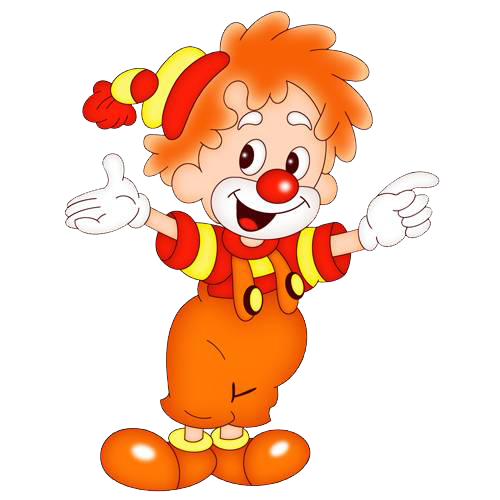 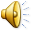 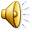 10
1
2
3
4
5
6
7
8
9
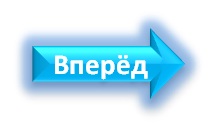 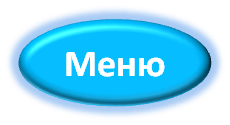 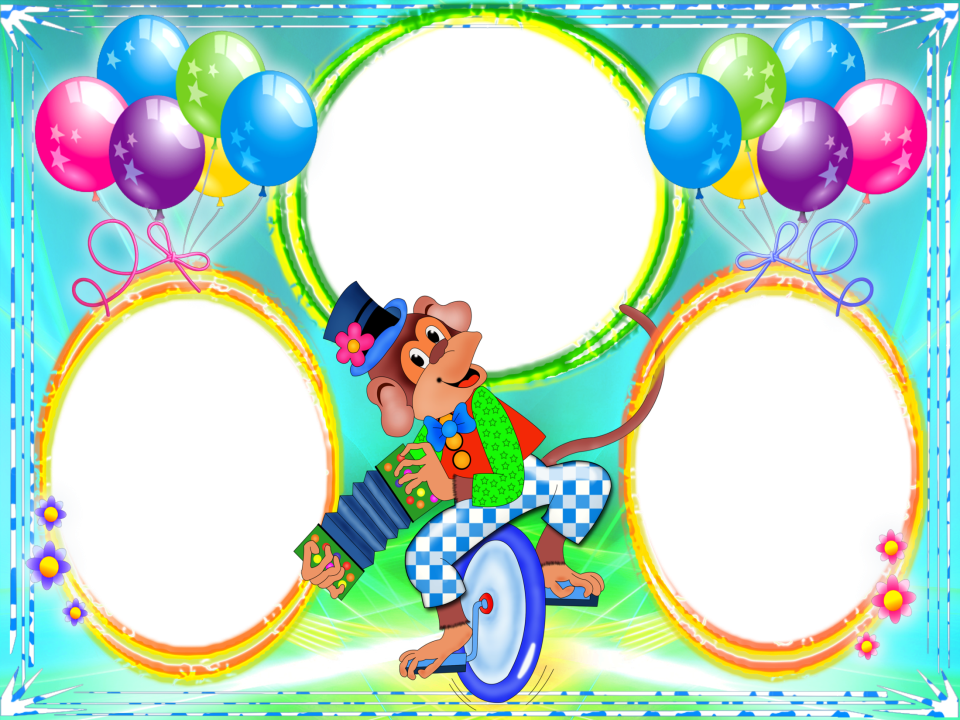 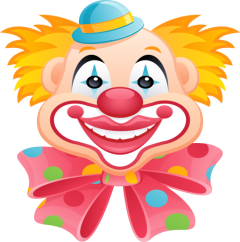 2+1=
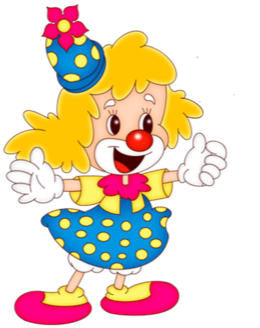 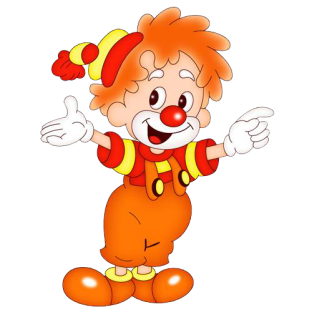 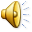 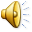 4
3
>
<
ССЫЛКИ
ВЫХОД
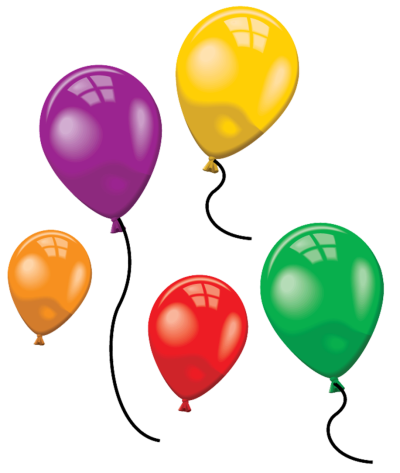 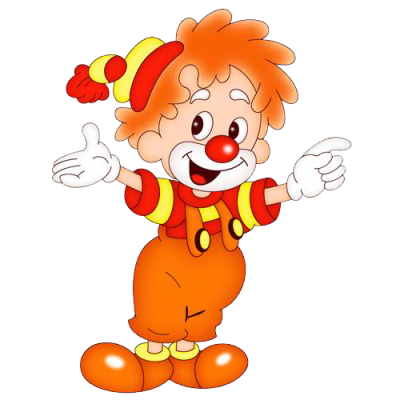 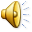 10
1
2
3
4
5
6
7
8
9
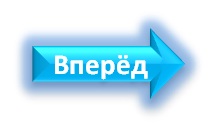 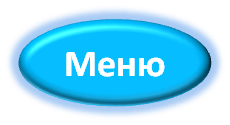 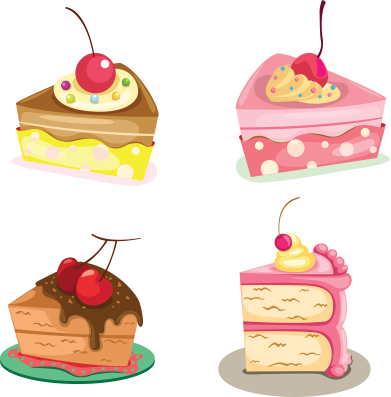 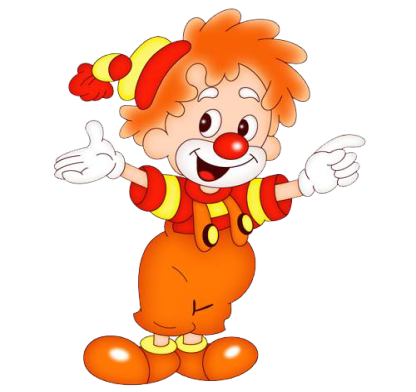 10
1
2
3
4
5
6
7
8
9
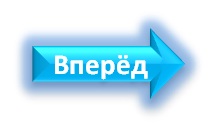 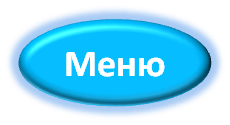 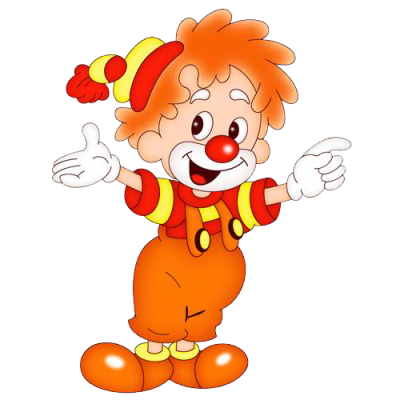 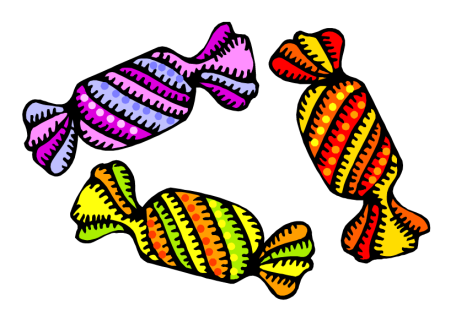 10
1
2
3
4
5
6
7
8
9
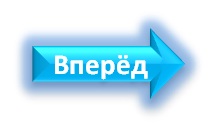 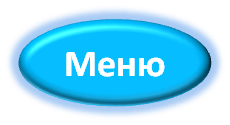 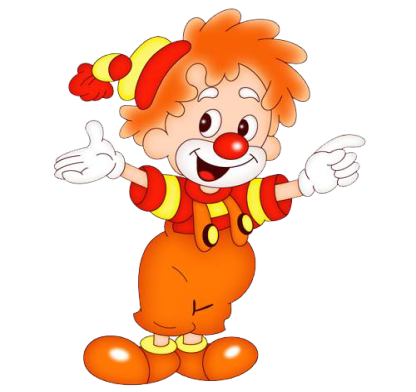 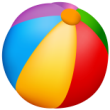 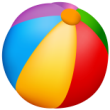 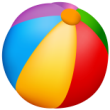 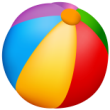 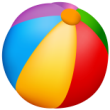 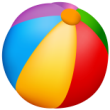 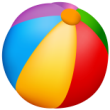 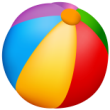 10
1
2
3
4
5
6
7
8
9
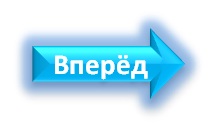 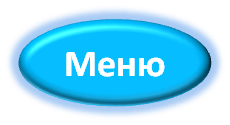 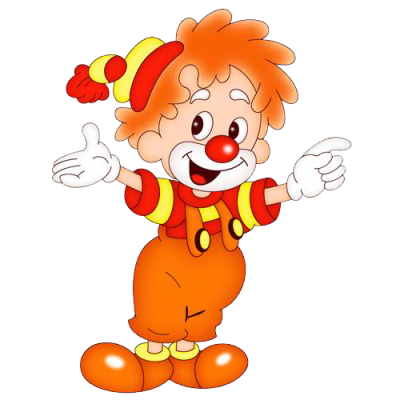 10
1
2
3
4
5
6
7
8
9
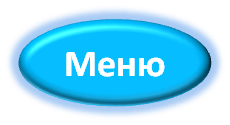 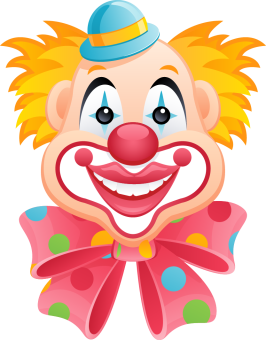 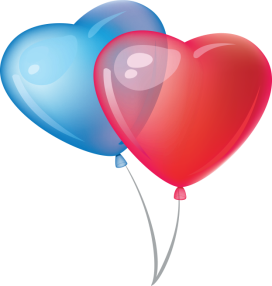 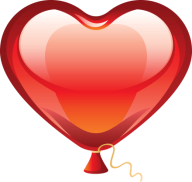 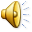 2+1=?
10
1
2
3
4
5
6
7
8
9
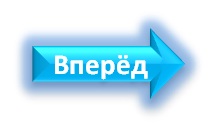 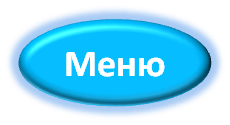 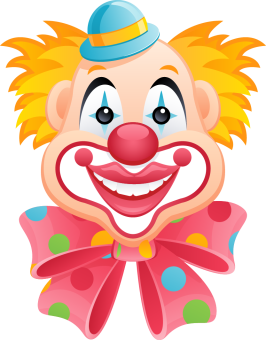 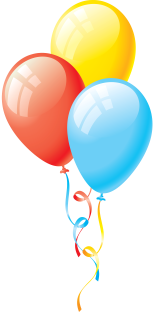 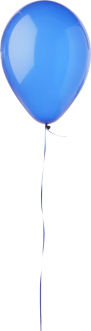 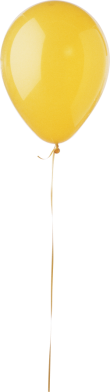 3+2=?
10
1
2
3
4
5
6
7
8
9
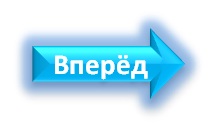 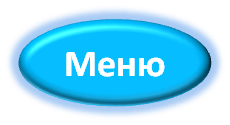 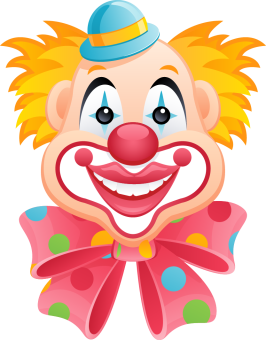 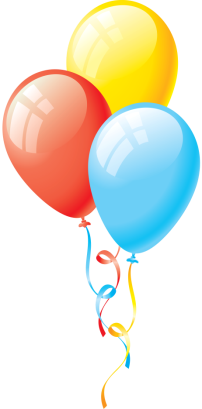 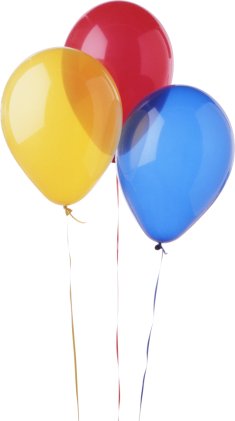 3+3=?
10
1
2
3
4
5
6
7
8
9
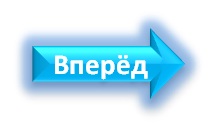 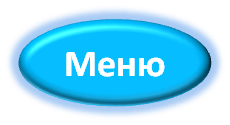 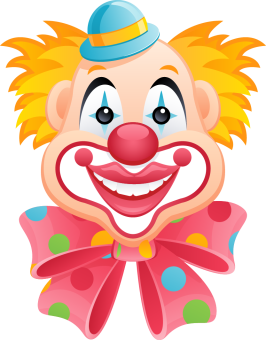 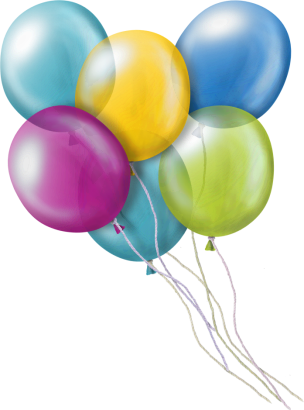 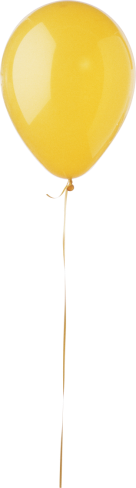 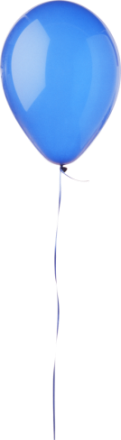 6+2=?
10
1
2
3
4
5
6
7
8
9
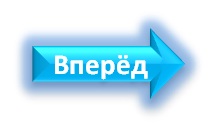 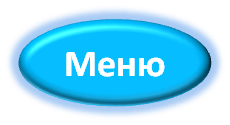 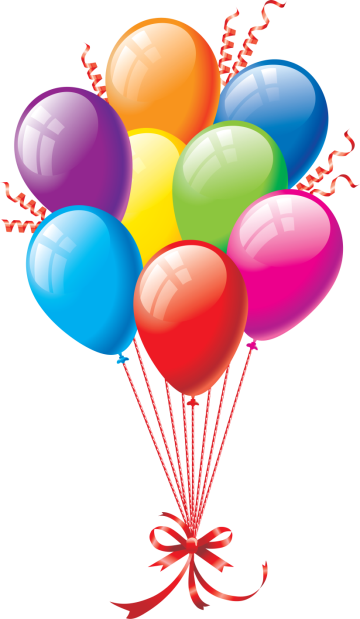 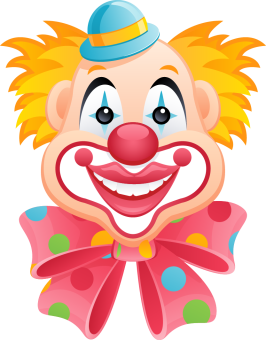 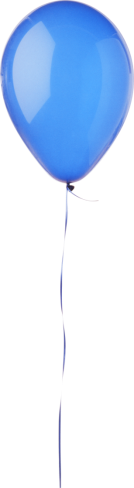 8+1=?
10
1
2
3
4
5
6
7
8
9
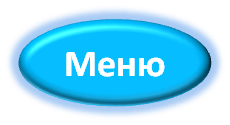 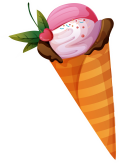 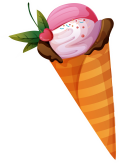 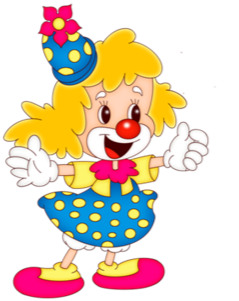 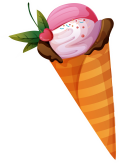 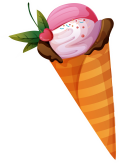 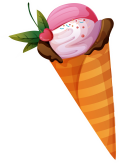 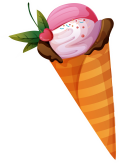 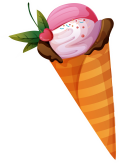 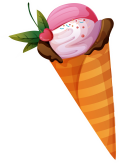 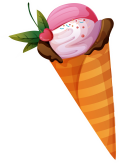 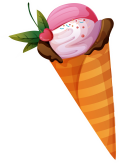 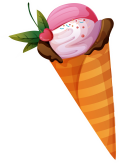 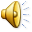 >
=
<
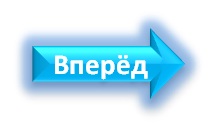 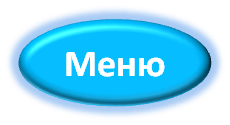 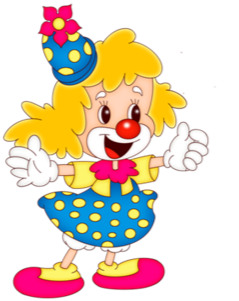 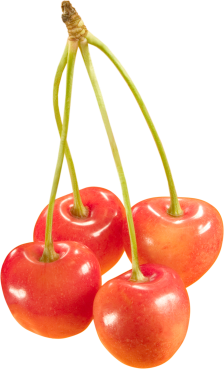 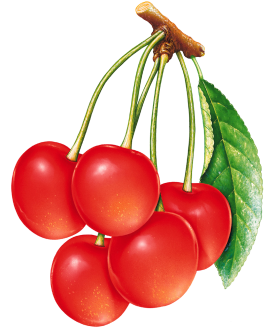 >
=
<
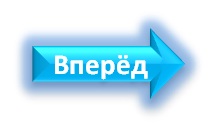 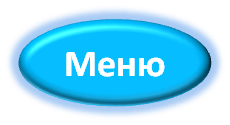 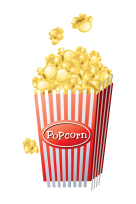 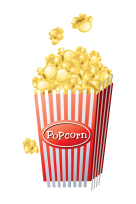 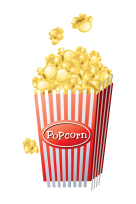 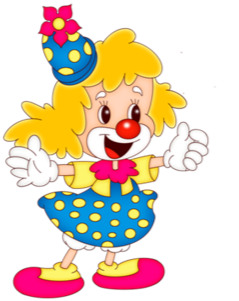 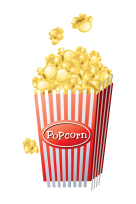 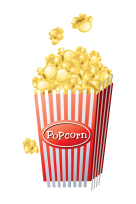 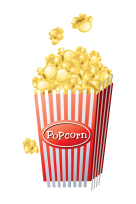 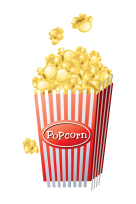 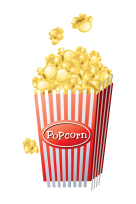 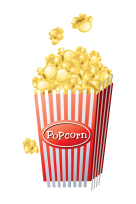 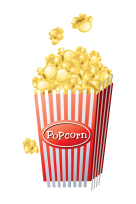 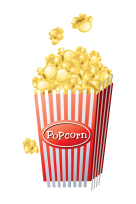 >
=
<
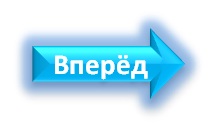 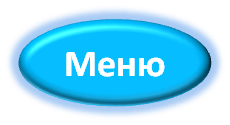 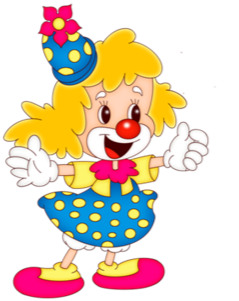 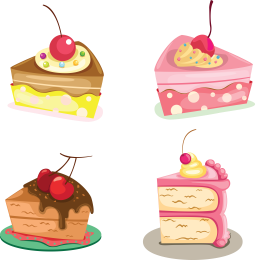 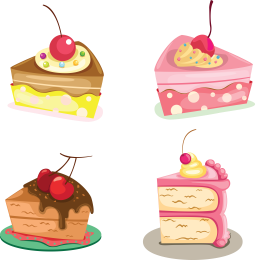 >
=
<
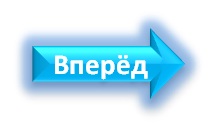 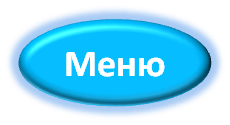 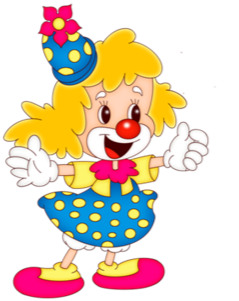 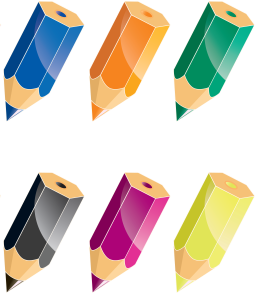 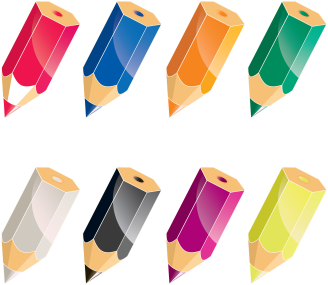 >
=
<
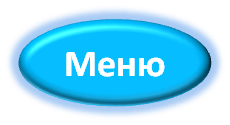